Potential contribution of CHINARE to SAS
Jianfeng HE
Polar Research Institute of China
Platform_R/V XUELONG 2
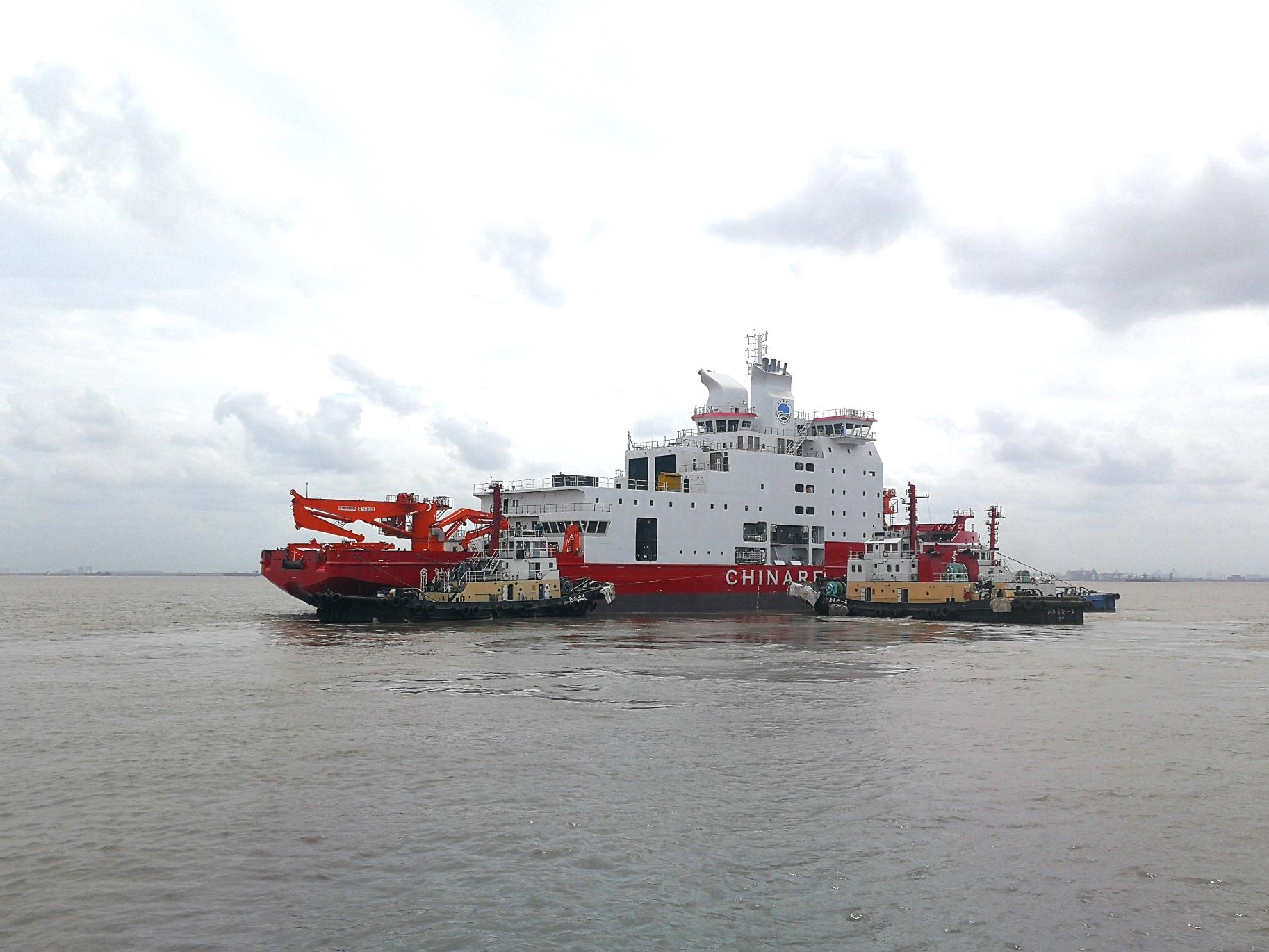 A new icebreaker for polar ocean investigation
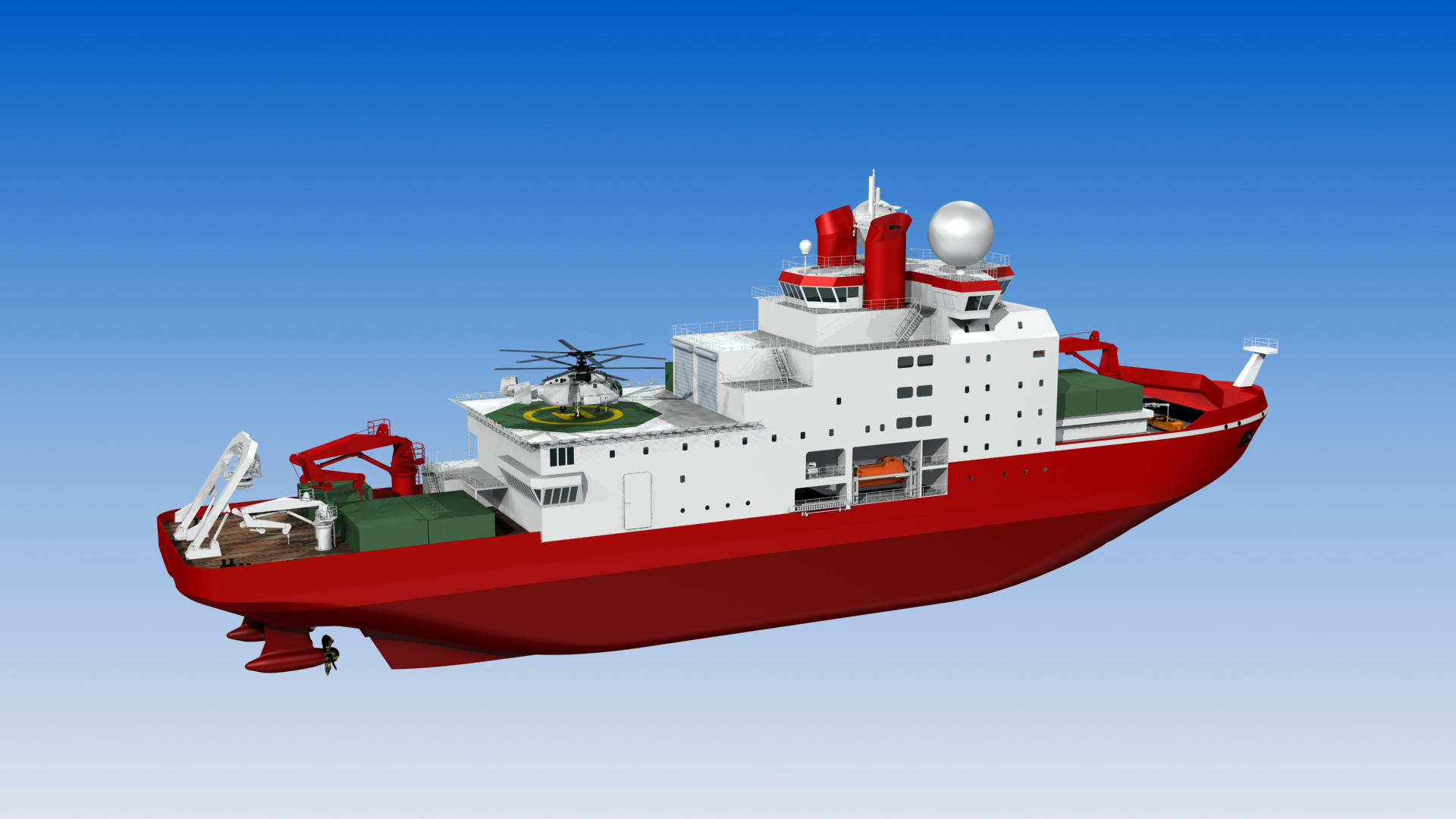 Displacement of 14,000 tons, 20,000 nm endurance, self-sustaining for 60 days 
Ice breaking, double acting (forward and backward), 1.5m sea ice plus 0.2m snow, at 2 to 3 knots.
90 berths  (41 crews)
Hydrographic, chemical , biological, geological and geophysical investigations
Labs and stern deck(main deck)
Wet lab No.1（120M2）
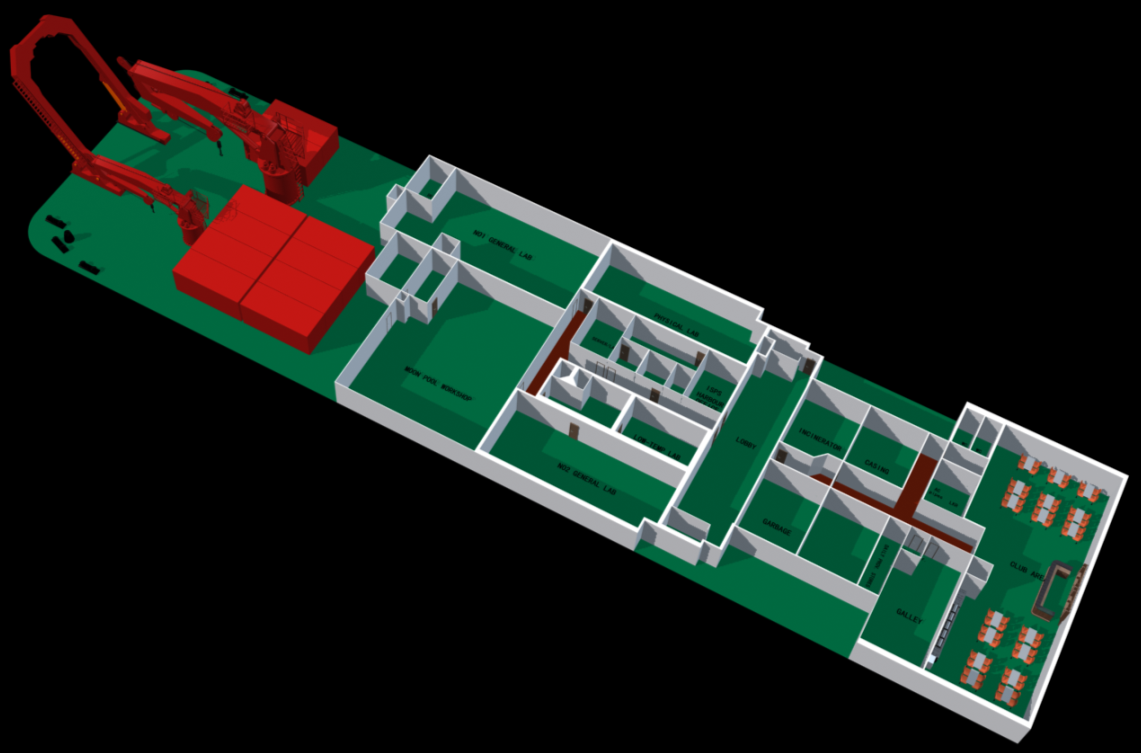 Dry Lab（70M2）
Sample storage（16M2）
Low-temperature
Lab（21M2）
Stern deck（~600M2）
Baltic-Moonpool workshop（160M2）
with 3.2 m* 3.2 m moopool
Wet Lab No.2（90M2）
4
主甲板实验室区域和尾甲板作业区 (Deck 4)
Cruise plan (2020/21)
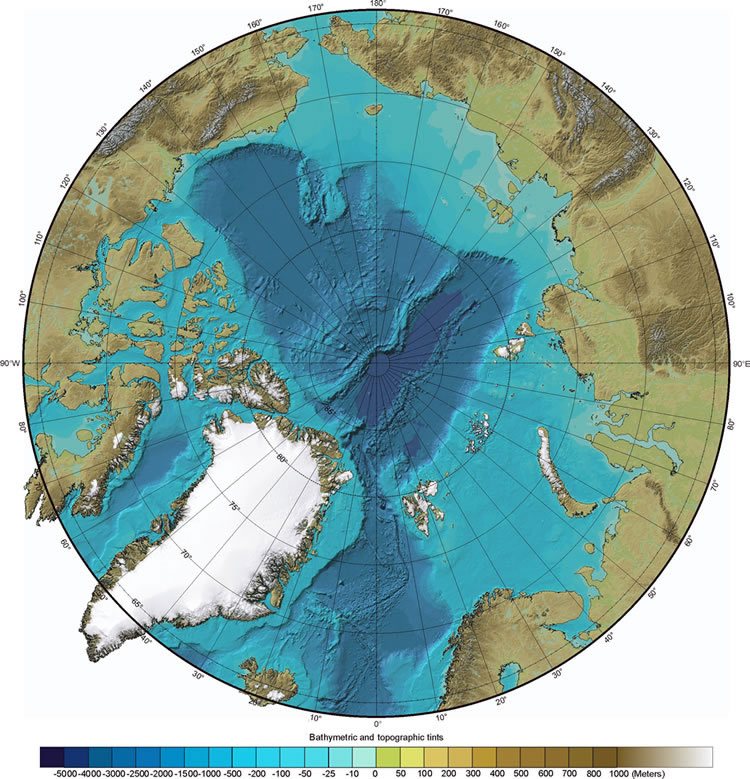 Aug.: MOSAiC cruise
Sept.: Central cruise (SAS)
Red curve: possible cruise track
Yellow box: ice buoy deployment area
Equipment and samples
Underway observation parameters:
 Air temperature, ……
 Hg in the atmosphere
 Sea ice coverage, thickness
 Subsurface water T/S/Nutrients/Chlorophyll/pCO2
 Water current
  ……
Equipment:
 AWS
 ADCP
 OceanPack
 CTD/XBT/XCTD
 Biological trawl nets
 Aerosol sampler
 Ice buoys
 ……
Samples for analysis:
 Aerosol 
 Sea water
 Biological samples
 Ice cores
 ……
Thanks!